Kehvon Koulu
Ala-aste
Kehvon koulun historia
Ensimmäinen koulurakennus valmistui Taavetti Krögerin tarkoitukseen luovuttamalle maalle kouluvuodeksi 1894
Nykyiselle paikalleen koulu rakennettiin vuonna 1953
Kehvolla työskenteli ala-asteen 3-6 luokat ja Väänälänrannalla 1-2 luokat, Väänälänrannan koulu lakkautettiin 1994 jolloin oppilaat siirtyivät Kehvolle
1995 koululle saatiin uusi liikuntasali ja vuonna 2003 viipale rakennus
Koulupiirirajojen muutos nosti oppilasmäärää Kehvolla

Kehvon koulu on 125 vuotta vanha
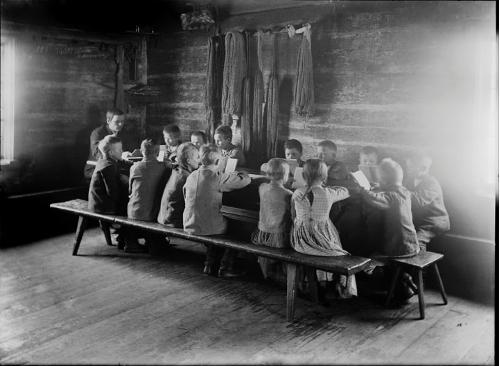 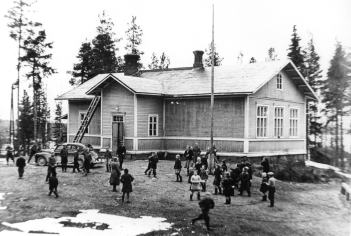 Arvot ja visio
Kehvon koulun arvot
Sosiaalisuus
Empatia
Kotiseudun tuntemus ja kunnioittaminen
Tapakasvatus
Vastuullisuus: itsenäinen työskentely ja ryhmässä toimiminen
Luovuus
Hyvä itsetunto
Tasa-arvo
Kyky arvioida omaa edistymistä

Kehvon koulun visio
Kehvon koulu pyrkii tarjoamaan monipuolista ja laadukasta opetusta
Toiminta- ajatus
Oppimisympäristö
Koulun pihalla on ulkoluokka, jossa pidetään osa tilaisuuksista
Koulua ympäröi metsä ja pelto 
Metsässä voi frisbee golfata

Pienenä yksikkönä voimme toimia joustavasti ja opettajien ja oppilaiden yhteistyö on helppoa.

Oppilaalle tarjoutuu useasti tilaisuuksia esiintymiseen juhlissa ja tapahtumissa
Kummiluokka toimintaa 1. ja 6. luokkien kesken
Ohjattuja välitunteja kolmesti viikossa
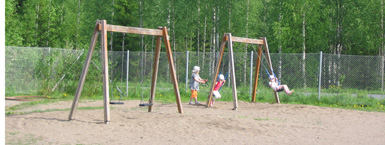 Koulun sidosryhmät
Kehvon koululla on n. 70 oppilasta 1-6 luokilla
Työntekijöitä koululla on n. 10 henkilöä
4 opettajaa
2 koulunkäynninohjaajaa
IP-kerhon ohjaaja
Koulukuraattori
Sekä erityisopettaja

Kehvon koulun sidosryhmiä ovat mm. Vanhemmat, kyläyhdistys & martat, metsästysseurat, seurakunta, päiväkoti ym.
Rahoitus, tieto- ja viestintätekniikka
Perustusopetuslaki määrää, että kunnan on tarjottava opetusta kouluikäisille lapsille
Valtio ja kunnat rahoittavat peruskoulun suomessa

Yhtenä osana opetusta tieto- ja viestintätekniikkaa käytetään uuden opetussuunnitelman mukaisesti
Tieto- ja viestintätekniikan käyttö kouluissa lisääntyy kokoajan
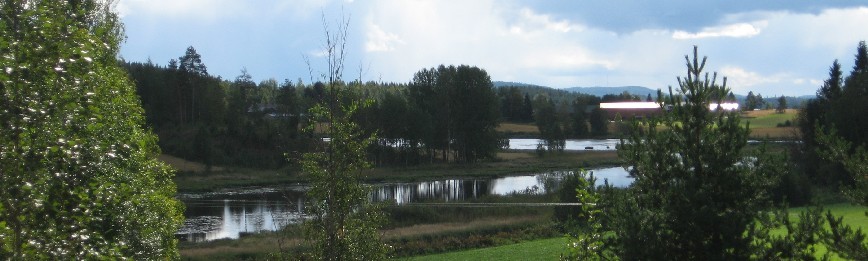 Maisema
Kehvon
koulun
takaa
Työ- ja työssäoppimispaikka
Kehvon koulu ottaa mielellään nuoria tutustumaan työelämään
Opettajakoulutukseen
Lasten kanssa työskentelyyn liittyen.
Nuorilta toivotaan kiinnostusta kyseisiin aloihin jotta tulevaisuudessa hyötyisi koululla saamastaan opastuksesta.

Kehvon koulu sijaitsee Siilinjärvellä, Kehvolla
	Kehvontie 1288 
	71800 Siilinjärvi
Kiia Näykki, Sara Nousiainen